資料3
令和４年度　大阪府障がい者自立支援協議会　障がい者虐待防止推進部会
泉佐野市における障害者虐待防止の取り組みについて
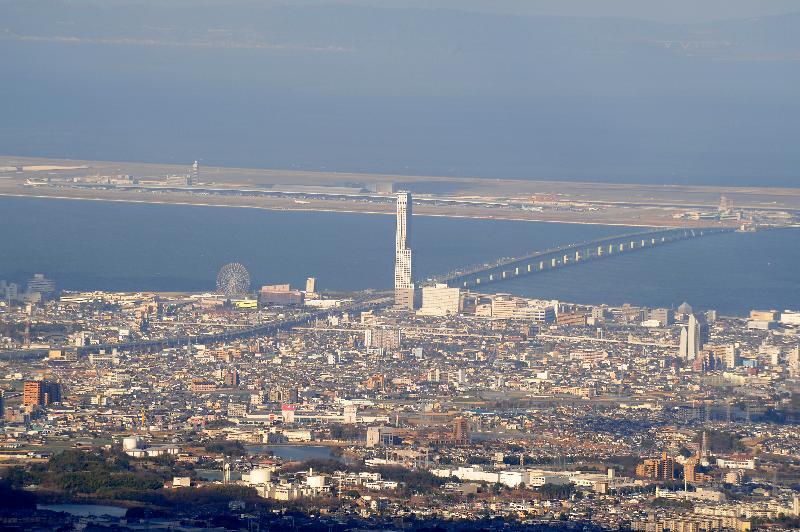 令和５年２月１３日
大阪府泉佐野市健康福祉部地域共生推進課
1
泉佐野市の概要
泉佐野市は大阪府南部に位置し、恵み豊かな大阪湾に面するとともに、山間部が金剛生駒紀泉国定公園に指定された和泉山脈に属する自然の美しいまちです。また、鎌倉時代から戦国時代にかけての荘園である日根荘の風景が残る山間部の景観と、臨海部にあるりんくうタウンや関西国際空港の近代的な風景が共存するまちでもあります。瀬戸内式気候に属し温暖で降水量も比較的少なく、また交通の利便性も高く暮らしやすい環境となっています。
（2022年4月1日現在）
2
令和３年度　障害者虐待・高齢者虐待の対応件数
令和３年度　通報・届出・相談者の内訳
令和３年度　認定した虐待類型（養護者虐待）
泉佐野市における包括的支援体制の整備経過
平成１８年４月１日　　市社協に地域包括支援センター設置（市域全域担当）。
　　　　　　　　　　　地域ケア会議を社協の実施要綱で開設。
　　　　　　　　　　　CSW事業実施（4名/社協および社会福祉法人）

平成２０年４月　　　　泉佐野市・熊取町・田尻町自立支援協議会設置

平成２６年４月　　　　市社協に泉佐野市・田尻町基幹相談支援センター「あいと」設置
　　　　　　　　　　　泉佐野市・田尻町自立支援協議会設置

平成２９年３月３１日　厚生労働省関係５課長通知「地域づくりに資する事業の一体的な実施について」
　　　　　　　　　　　を踏まえ、事業の効果・効率性や対象者の生活の質を高めるため、複数の事業を連携
　　　　　　　　　　　して一体的に実施する方策を検討

平成３１年４月１日　　市役所機構改革により「地域共生推進課」設置
　　　　　　　　　　　市社協に全世代型・全対象型の「基幹包括支援センターいずみさの」設置

令和２年　４月１日　　市社協に全世代型・全対象型の「地域型包括支援センター」１か所設置
　　　　　　　　　　　（包括支援センターしんいけ）

　　　　１０月１日　　市内各社会福祉法人に全世代型・全対象型の「地域型包括支援センター」４か所設置
　　　　　　　　　　　（佐野中圏域包括支援センター泉ヶ丘園など４か所）
6
泉佐野市の包括的支援体制のイメージ図　[泉佐野市第3次地域福祉計画より]
環境
まちおこし
民生委員
児童委員
地域住民
ボランティア
スマイルサポーター
（民間保育園）
第1次圏域
地区福祉
委員会
農林水産
防犯・防災
身近な地域での支え合い活動
診療所
町会・自治会等
地縁組織
小学校
支え合い
活動の支援
事業所等
NPO
社会福祉法人等
市民交流
センター
ｽｸｰﾙｿｰｼｬﾙﾜｰｶｰ（SSW）
医療ｿｰｼｬﾙﾜｰｶｰ（MSW）
第２次圏域
以下を一体的に実施
地域包括支援センター・障害者相談
生活困窮者自立支援事業・子育て世代包括支援センター
コミュニティソーシャルワーク事業
地域型包括支援センター
第２層生活支援
ｺｰﾃﾞｨﾈｰﾀｰ
介護・福祉
事業所
第３次圏域
関係課
第1層生活支援
ｺｰﾃﾞｨﾈｰﾀｰ
基幹型包括
支援センター
地域共生
推進課
市役所
庁内調整
関係課
司法関係
支援機関
病院
関係課
関係課
NPO
事業所
7
泉佐野市の福祉相談窓口の体制
包括支援センターしんいけ
包括的支援体制（全世代型・全対象型）
介護や仕事、子育て、障害のことなど
佐野中圏域包括支援センター泉ヶ丘園
地域共生推進課
　　健康福祉部
　　泉佐野市
いずみさの
基幹包括支援センター
第三中圏域包括支援センターホライズン
長南中圏域包括支援センターラポート
日根野中圏域包括支援センターいぬなき
8
基幹型包括支援センターと地域型包括支援センターの実施事業
9
障害者虐待・高齢者虐待防止の実施体制
市地域共生推進課
管理職１名（参事）
正職員２名（保健師、社会福祉士）
任期付職員１名（欠員）
基幹型包括支援センター
虐待・権利擁護担当専任職員２名
個別ケース担当兼務職員（必要に応じて）
各地域型包括支援センター（５圏域）
エリアディレクター１名
相談員（看護師・社福士含む）３～４名
障害者虐待・高齢者虐待防止に係る役割分担
障害者虐待・高齢者虐待防止に係る会議
現在の体制に移行するまでの取り組み
現在の体制のメリット・デメリット
メリット

●高齢者と障害者が同居する世帯で虐待が発生した場合も、一体的な支援が可能。

●虐待の要因が養護者の生活困窮であった場合に、虐待防止・障害者支援・生活困窮者支援を総合的に支援することが可能。

●３者が互いにバックアップしあうことにより、より組織的で柔軟な対応が可能。

●市民にとっては相談の窓口が一本化され分かりやすい。
デメリット

●地域型を運営する各法人のキャラクターによって対応方針が異なる場合がある。
　⇒より頻回に会議を行うことにより、できるだけ統一した方針で動けるよう工夫している。
ご清聴ありがとうございました